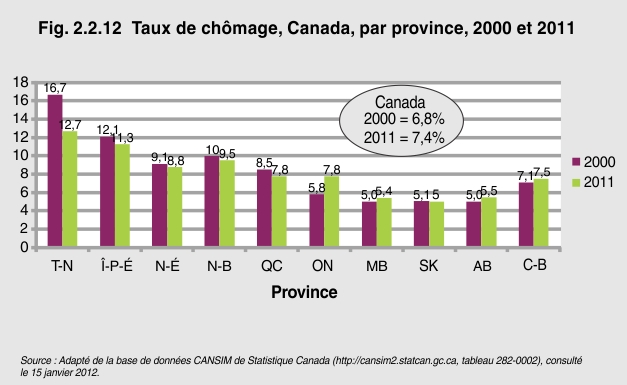 [Speaker Notes: En 2011, le taux de chômage s’établissait à 7,4 % au Canada. Terre-Neuve-et-Labrador a enregistré le taux le plus élevé (12,7 %), suivi de l’Île-du-Prince-Édouard à 11,3 %. Le Manitoba (5,4 %), la Saskatchewan (5,0 %) et l’Alberta (5.5 %) ont affiché un taux inférieur à la moyenne nationale. 

Entre 2000 et 2011, le taux de chômage a reculé de 16,7 à 12,7 % à Terre-Neuve-et-Labrador, mais il est passé de 5,8 à 7,8 % en Ontario. 

Conséquences
Le chômage entraîne une diminution des ressources financières disponibles pour répondre aux besoins de la famille. La durée d'emploi joue aussi un rôle important dans le bien-être de la famille. Le taux de chômage provincial a été le plus élevé dans la région de l’Atlantique, mais le Québec, l’Ontario et la Colombie-Britannique ont enregistré la durée moyenne du chômage la plus longue (respectivement 23, 22 et 21 semaines)1. Pour protéger les collectivités vulnérables contre un effondrement économique au cours des périodes difficiles, les dirigeants doivent stimuler un développement rentable et durable propre à offrir un filet de sécurité à la population active. 
1Statistique Canada, 2011. Tableau CANSIM 282-0048 – Estimations issues de l'Enquête sur la population active http://www5.statcan.gc.ca/cansim/a26?id=2820048&pattern=&p2=-1&p1=1&tabMode=dataTable&stByVal=1&paSer=&csid=&retrLang=fra&lang=fra, consulté le 15 janvier  2012.]